Snelheid
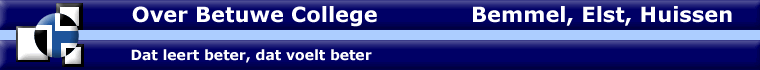 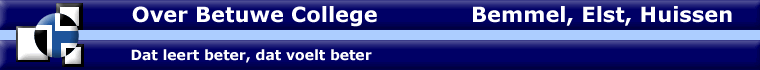 Factor snelheid
© Ing W.T.N.G. Tomassen
Snelheid
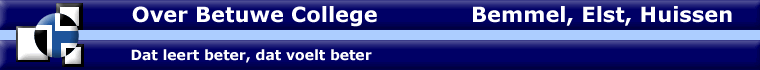 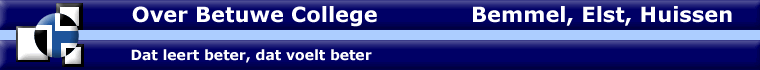 Groot en eenheden
Snelheid
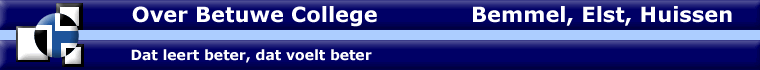 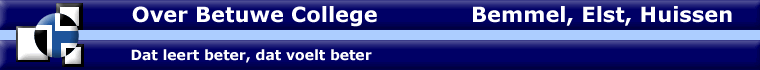 Kilometer per uur
Wat betekend 10 km/h?

Dat de afgelegde weg 10 km is in één uur.
Snelheid
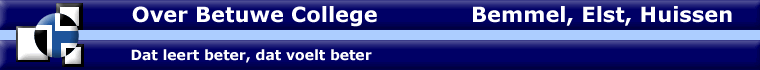 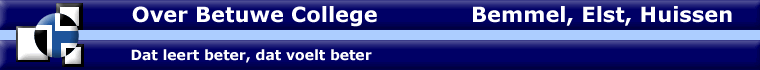 Meter per seconde
Wat betekend 10 m/s

Dat de afgelegde weg is 10 m in één seconde.

Dat betekend in:
 		  2 s 	 20 m
              10 s        100 m
          3600 s   36000 m
Snelheid
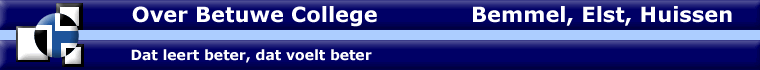 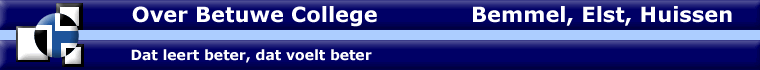 Kilometer per uur
Wat betekend 10 km/h?

Dat de afgelegde weg is 10 km in één uur. 

Dat is 10.000 m in één uur
Dat betekend 10.000 m in 3600 s
Snelheid
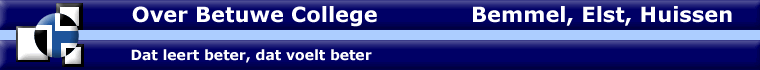 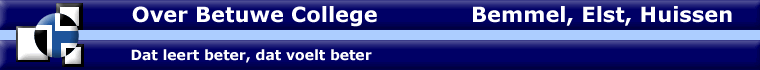 Van km/h naar m/s
Pietje rijdt 36 km/h. Hoeveel m/s rijdt hij dan?
: 3600
x 1000
36 km/h 	=      36000 m/h 		= 10 m/s
: 3,6
Snelheid
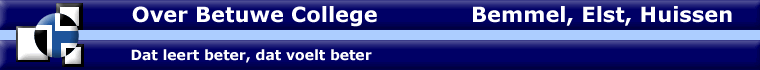 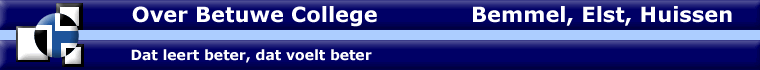 Van m/s naar km/h
Klaasje rijdt 10 m/s. hoeveel km/h rijdt hij dan?
x 3600
: 1000
10 m/s 	= 	36000 m/h  = 	36 km/h
x3,6
Snelheid
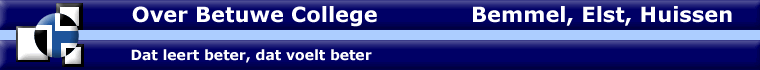 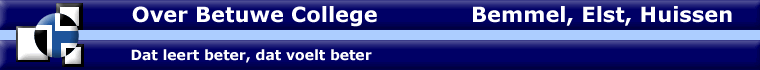 Concluderend
Van km/h naar m/s   : 3,6
36 km/h
10 m/s 	 =
Van m/s naar km/h   x 3,6